SHEDIS-TemperatureSubnational Hazard and Exposure information to DISaster impacts
Sara Lindersson
Gabriele Messori
EM-DAT
GDIS
SHEDIS
Lindersson & Messori (pre-print, 2025)
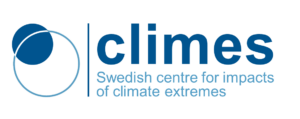 SHEDIS offers hazard and exposure attributes for EM-DAT records
Sample of SHEDIS-Temperature v1:
Heat waves and cold waves
1979-2018
382 impact records in 71 countries
2,800 subnational locations from GDIS (Rosvold & Buhaug, 2021)
3hr, 0.1° meteorological data from MSWX (Beck et al., 2022)
5yr, 1km population data from GHS-POP (Shiavina et al., 2023)
EM-DAT
GDIS
SHEDIS
Lindersson & Messori (pre-print, 2025)
Grid point level
Subdivision level
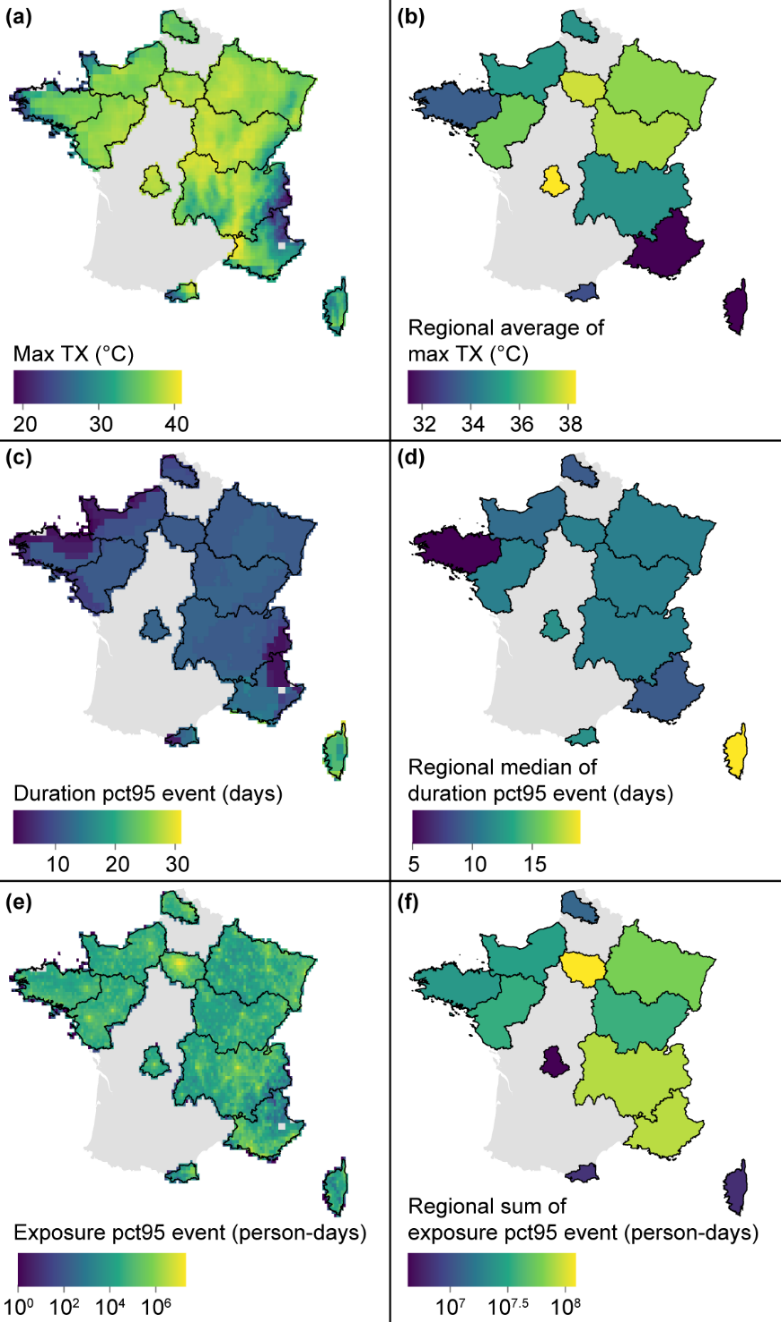 Metadata
Disno-number, geometry of impacted administrative subdivision(s), dates of analysis, etc.
Hazard attributes
Average values across the entire period of analysis (T, TX, TN, etc.)
Local extreme values with dates and coordinates (max T, max TX, min TN, etc.)
Results from percentile-based threshold analysis
Exposure attributes
Total population of impacted administrative subdivision(s)
Population that experienced at least 3 days of T>pct95
Total number of person-days experiencing T>pct95
Lindersson & Messori (pre-print, 2025)
Grid point level
Subdivision level
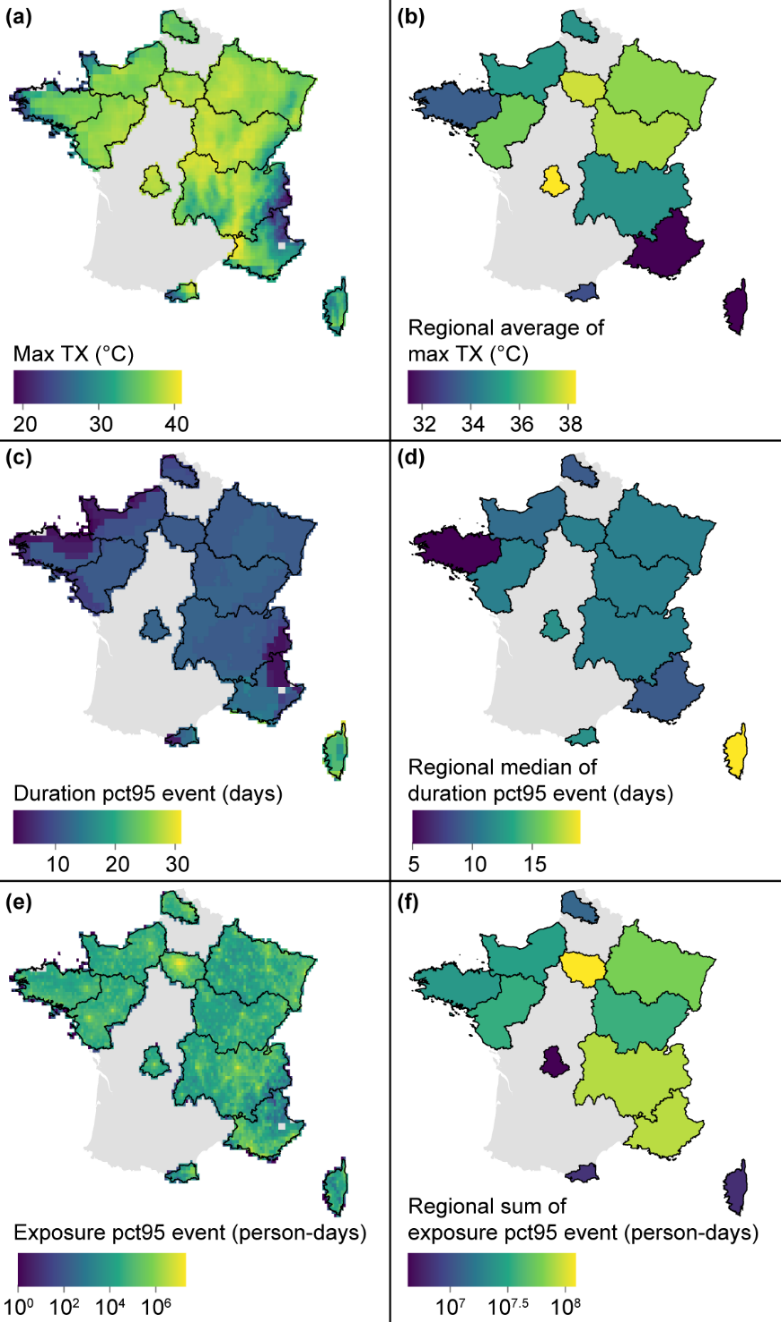 On-going development of SHEDIS
Improve subnational geocoding of EM-DAT records
Expand SHEDIS to include more
recent records
disaster types
Lindersson & Messori (pre-print, 2025)
Data descriptor article
Lindersson & Messori (in review, 2025) SHEDIS-Temperature: Linking temperature-related disaster impacts to subnational data on meteorology and human exposure, Earth Syst. Sci. Data Discuss. [preprint], https://doi.org/10.5194/essd-2025-128 

Open-access dataset
Lindersson & Messori (2025) SHEDIS-Temperature, V1, Harvard Dataverse, https://doi.org/10.7910/DVN/WNOTTC

Contact
sara.lindersson@geo.uu.se
EM-DAT
GDIS
SHEDIS
Lindersson & Messori (pre-print, 2025)
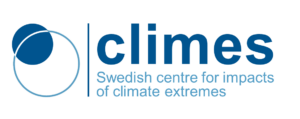